1
Collaboration across Boundaries
Richard Brown, BAE SYSTEMS CORDA
2
Aim and Purpose
Engagement and Collaboration in OR

Context – ASTRID framework study on power and energy developments
Explore through:
Workshops
1:1 Interviews
Survey
What worked, challenges and lessons learned
Planning a successful collaborative engagement – key conclusions
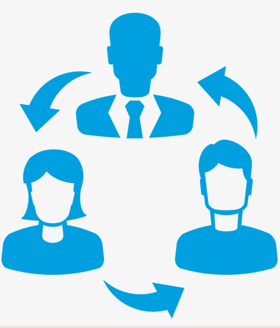 3
Context - Power and Energy Study
ASTRID framework Power and Energy collaborative study
The brief: An horizon scan
Power and Energy developments with potential to improve MoD capability

Engagement with Industry, Academia and MoD representatives
What developments they were working on?
Why?
Timelines, implementation and execution challenges
MoD needs
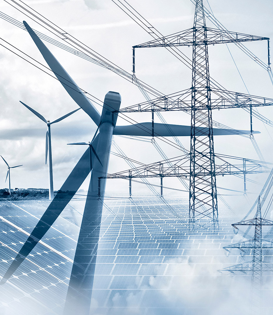 4
Engagement – planning phase
Objective setting
Designing the (exam) questions: What, Why, How structure

A blend of engagement formats
Workshops
Survey
1:1 interviews (Semi structured)

Identifying / sourcing the right attendees 
Network of study team
Open source / cold call enquiry
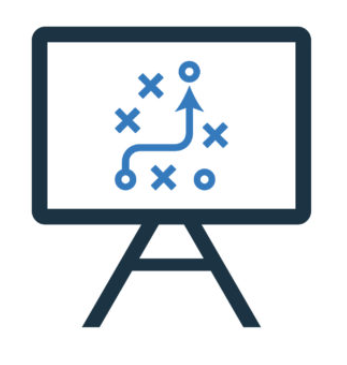 5
Workshops - format
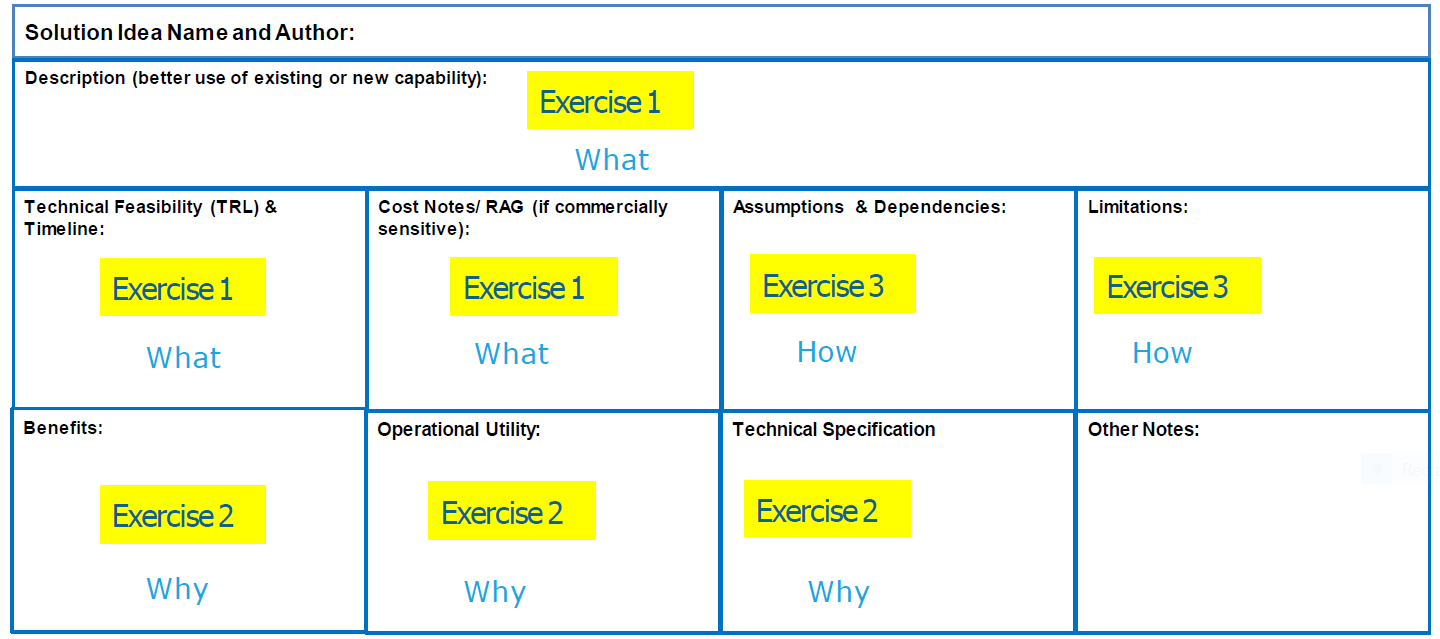 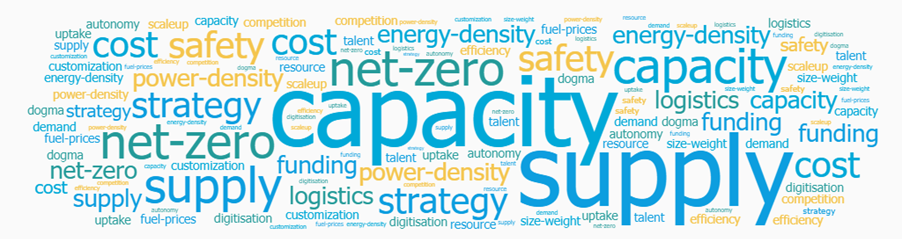 6
Workshops - evaluation
What worked
Direct interactions (not hybrid) facilitated much output
Use of technology eg word cloud to summarise results in real time
Solution sheets to consolidate all workshop questions by development
Use of the breaks for follow up / 1:1 conversations

Challenges 
Vocal vs reserved participants
Confidentiality issues 
Differing motivations (Industry/Academia/MoD)
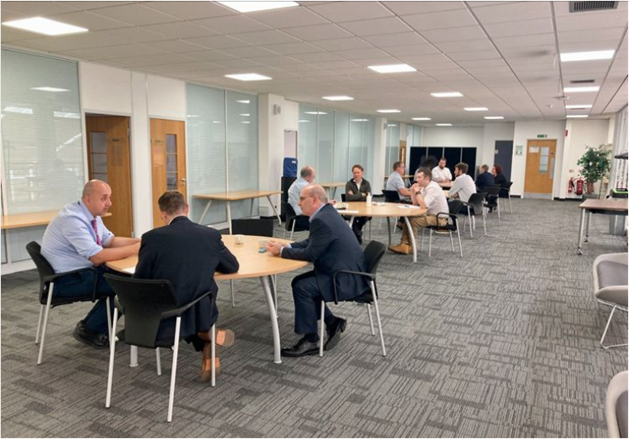 7
Surveys - format
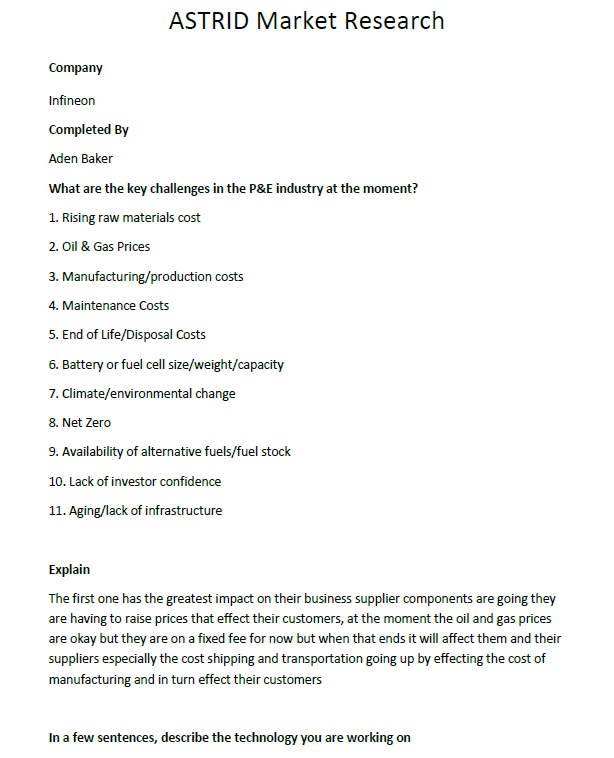 Questionnaire format similar to the what, why, how questions of workshops
Blend of multiple choice questions and open text
Simplistic format to facilitate quick response
Telephone follow up attempted
8
Surveys - evaluation
What Worked
Broader reach – 113 organisations approached

Challenges
Low Response rate 14%
Time and effort to administer (32.5 hours) 
Little motivation to feedback 
Questionnaire not interactive 
Telephone follow up attempted
Quality issues with feedback
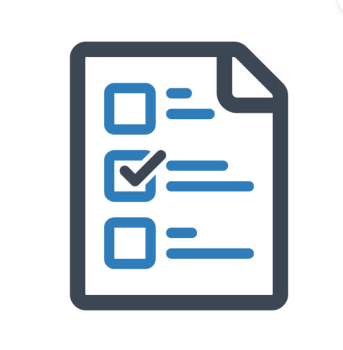 Hours on campaign: 32.5
Total organisations approached: 113
Total completed research: 16
9
1:1 Interviews
Format: Semi structured with questionnaire but also open discussion

What worked
Very targeted
Detailed discussions
Less confidentiality concerns / more open
Good to do after workshops to tackle gaps / unresolved issues

Challenges
It is only one view – no challenge from other stakeholders
Difficult to set up (motivation)
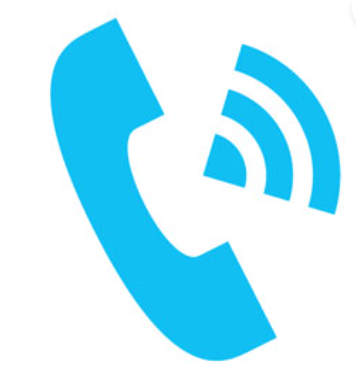 10
Planning a successful collaborative engagement – key conclusions
Strive for win/win
Understanding what participants want to get out of it
Study team and participants both need to come away with something of value

Balance information sharing with confidentiality concerns (give/take)

Choose an appropriate blend of formats.
Workshops/1:1 interviews worked best for us. 
Surveys less so – but they may still offer benefit where large scale input required.

Effective tools – eg Solution sheets accelerated input consolidation and analysis
11
Thank you
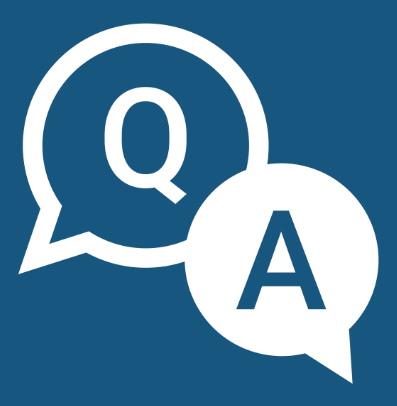 Questions and Answer